Электролитическая диссоциация
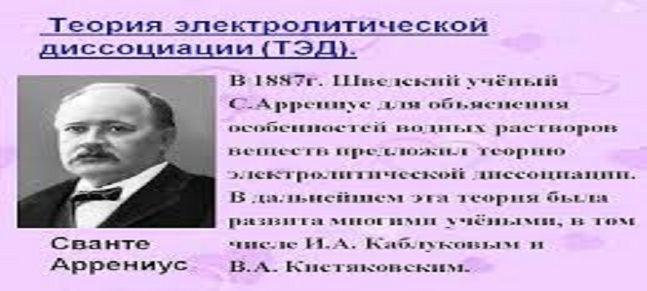 Процесс распада электролита на ионы называется электролитической диссоциацией.
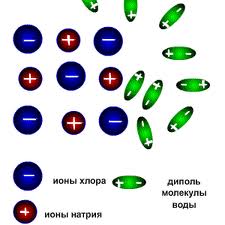 Вещества,
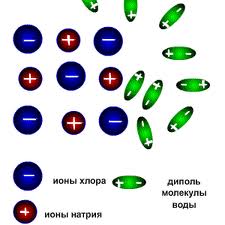 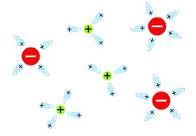 Диссоциация веществ с ионной связью
Диссоциация веществ с ковалентной полярной связью
Степень диссоциации
Электролиты условно делятся:
Сильные электролиты диссоциируют практически полностью (α = 1).
Слабые электролиты диссоциируют на ионы в очень малой степени, в растворах они находятся, в основном в недиссоциированном состоянии (в молекулярной форме). Для слабых электролитов устанавливается равновесие между недиссоциированными молекулами и ионами.
К сильным электролитам относятся
К слабым электролитам относятся:
1) неорганические кислоты (H2CO3, H2S, HNO2, H2SO3 , HCN, H3PO4, H2SiO3, HCNS, HСlO и др.);
2) вода (H2O);
3) гидроксид аммония (NH4OH);
4) большинство органических кислот
(например, уксусная CH3COOH, муравьиная HCOOH);
5) нерастворимые и малорастворимые соли и гидроксиды некоторых металлов
Тест по теме "Электролитическая диссоциация. Реакции ионного обмена"
1. К неэлектролитам относится:
1) нитрат калия	2) гидроксид бария		3) хлорид кальция		4) оксид азота(II)
2. К хорошо растворимым электролитам относится:
1) бромид натрия	2) гидроксид цинка		3) карбонат кальция		4) гидроксид магния
3. В водном растворе наибольшее количество сульфат-анионов образуется при 
диссоциации 1 моль:
1) Al2(SO4)3		2)PbS				3) CaSO4			4) K2SO4
Тест по теме "Электролитическая диссоциация
4. Катионы металла и анионы кислотного остатка образуютя при диссоциации:
1) оксидов		2) кислот			3) солей			4) оснований
5. Выберите верную запись правой части уравнения диссоциации карбоната калия:
1) = K+ + CO3¯	2) = K+ + CO32-	3) = 2K+ + CO32-	4) = 2K+ + HCO3¯
6. Наибольшее количество анионов образуется при диссоциации 1 моль:
1) AlCl3		2) Zn(OH)2			3) Al(OH)3			4) Zn(NO3)2
Использованные материалы: